Why I am a Member of the Church of Christ
MIKE MAZZALONGO     /     ROMANS 16:16
“… aside from the piano, there is no difference between them and us.”
Why?
We have the right Lord.
Unbelievers – Satan (Luke 4:5-6; John 12:31)
Eastern / Pagan – Force / Power
Christ Deniers – Muslims / J.W.
CHURCH OF CHRIST
Publicly confess His name 
 Matthew 10:32
No other name to confess 
 Acts 4:12
And there is salvation in no one else; for there is no other name under heaven that has been given among men by which we must be saved.”
- Acts 4:12
Why?
We have the right Lord.
We have the right book.
Right Book
Israelites – Deuteronomy 7:11
Primitive Christians – Jude 3
Christians in history – Revelation 22:18-20
New Testament Christians today
He who rejects Me and does not receive My sayings, has one who judges him; the word I spoke is what will judge him at the last day.
- John 12:48
teaching them to observe all that I commanded you; and lo, I am with you always, even to the end of the age.”
- Matthew 28:20
The Church of Christ accepts only the Bible as the fully inspired word of God.
MOSES
1500 BC
TODAY
2024 AD
HOLY SCRIPTURES
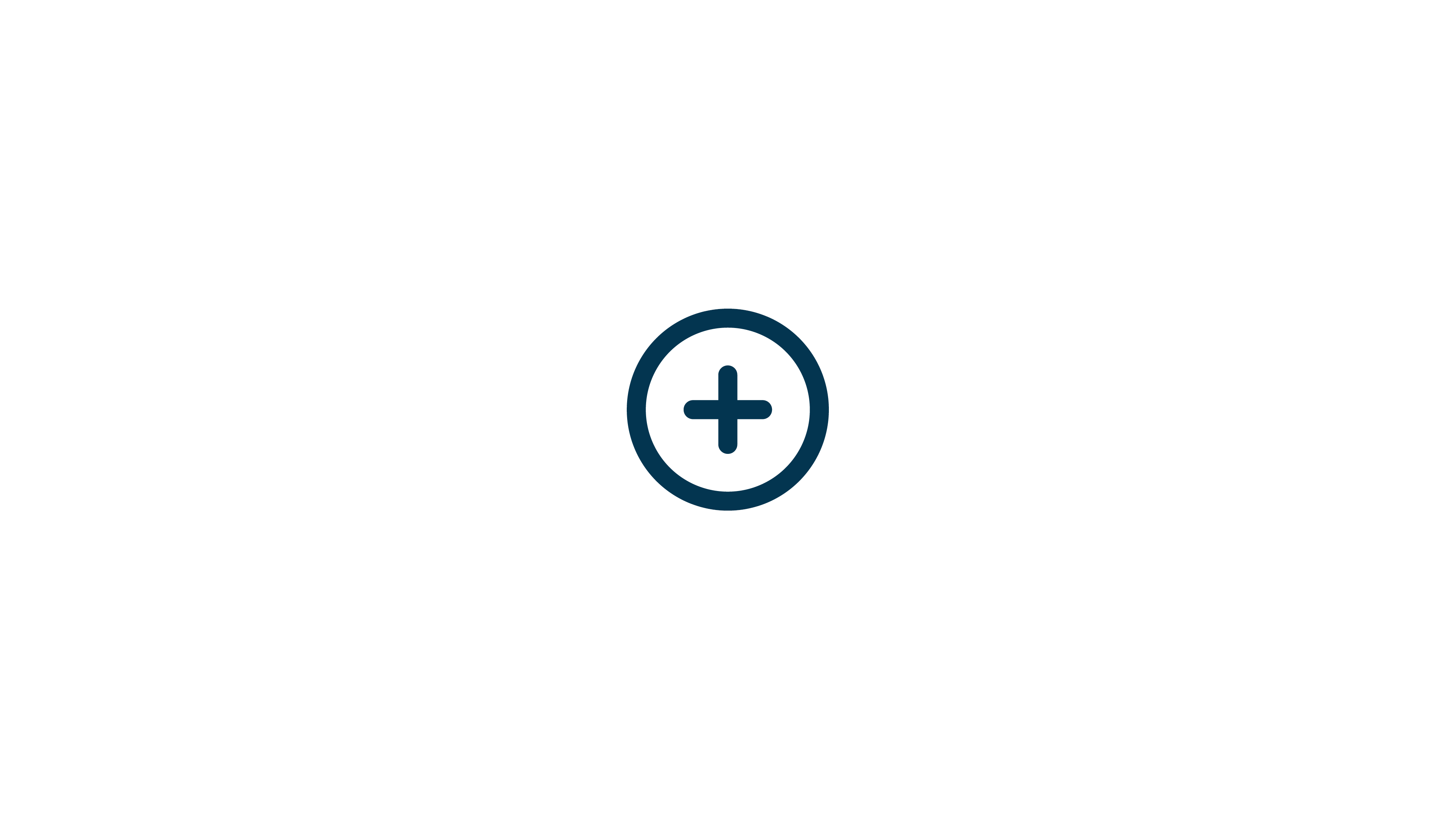 Why?
We have the right Lord.
We have the right book.
We have the right approach.
Restoration Movement
Re-introduced the biblical idea of Restorationism to the church.
RESTORATIONISM
Seth 					– Worship of God
Noah 					– Righteous Living
Abraham 
Isaac
Jacob
Moses 					– Freedom
Joshua 				– Land
Kings / Prophets 		– Faithfulness
Apostles 				– Good news
Church 				– Hope
}
God’s Promise
REFORMATIONReform the Catholic ChurchRESTORATIONRestore New Testament Christianity
BIBLICAL CHRISTIANITY
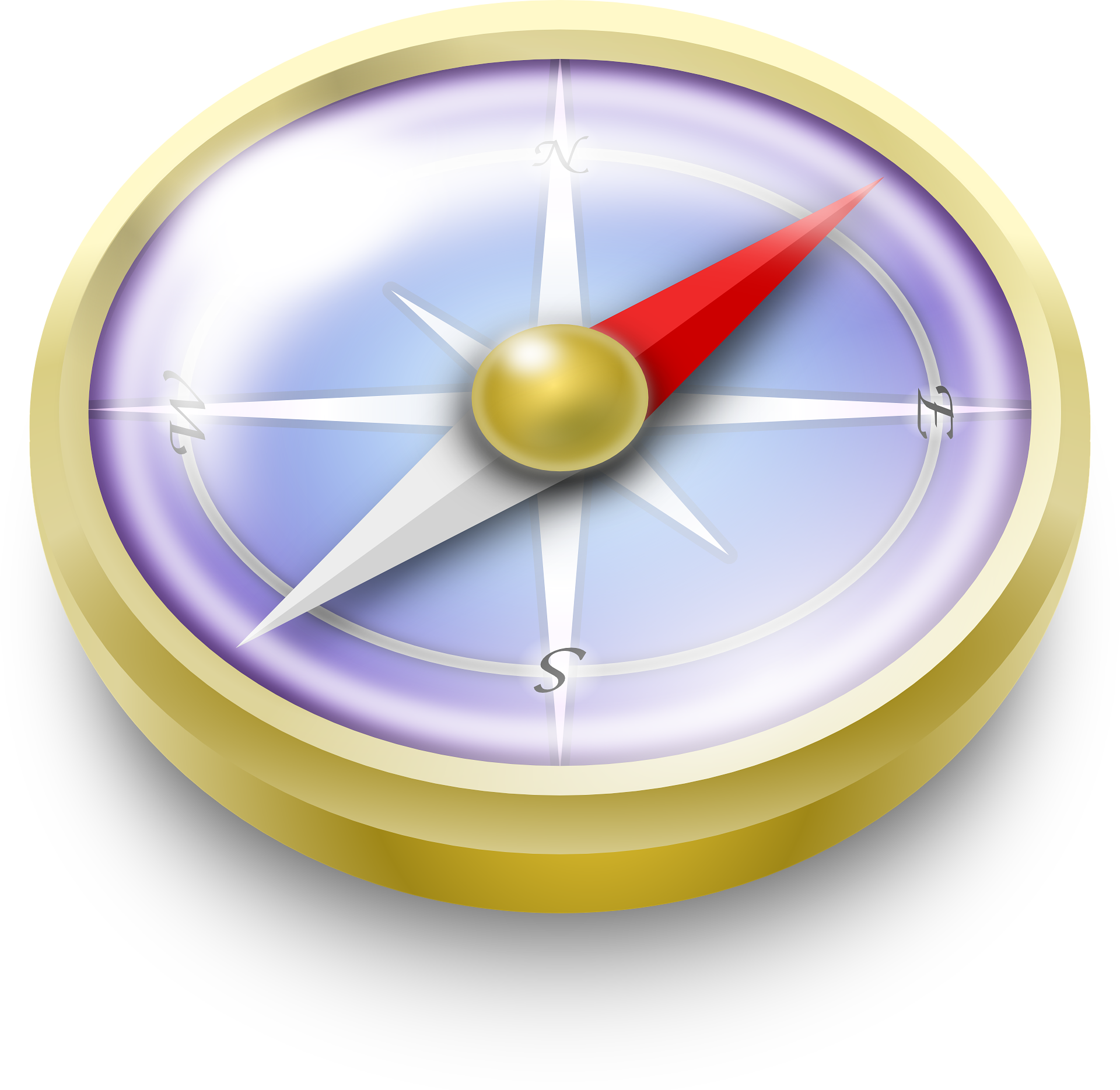 RESTORATION IDEAL
Restoration Movement
Restoration ideal
Study tools (hermeneutics)
Speak where the Bible speaks, silent where the Bible is silent.
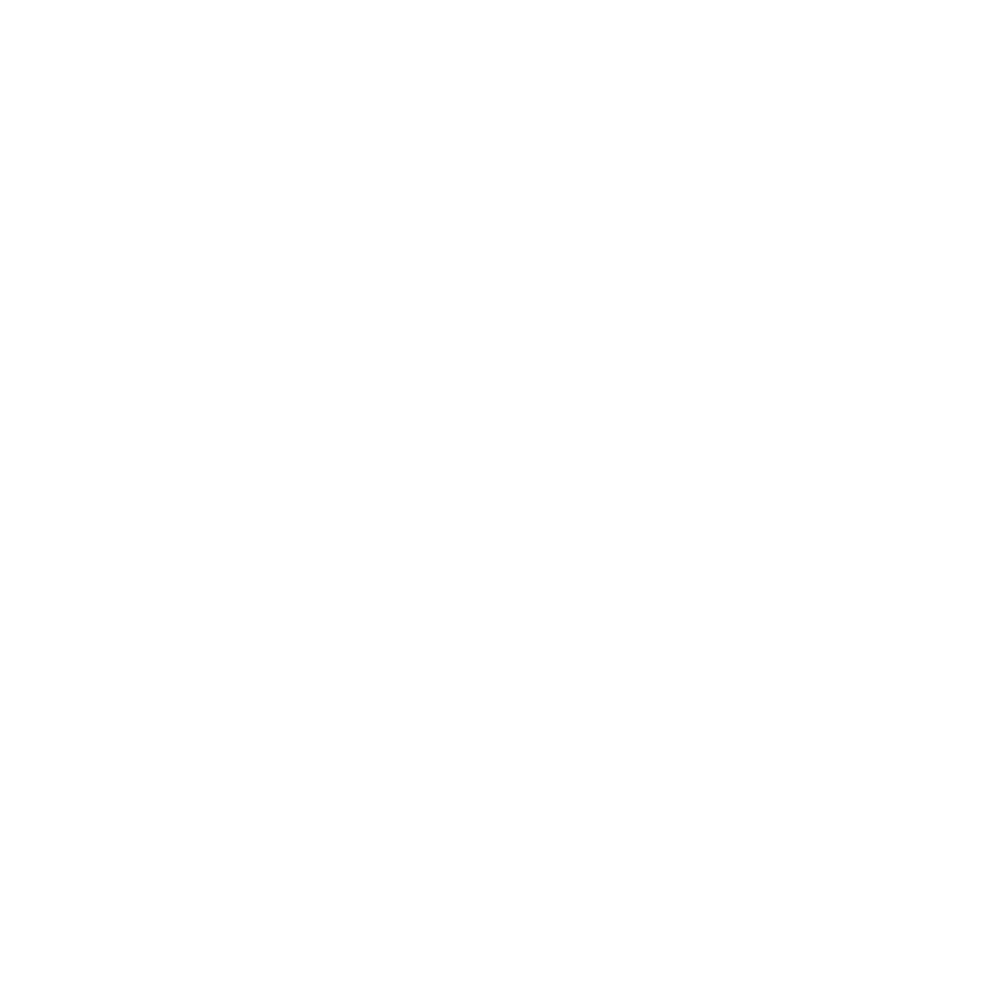 We are different!
Devoted to preserve and obey God’s word.
We are different!
Devoted to preserve and obey God’s word.
We do Bible things in Bible ways.
Retain the standard of sound words which you have heard from me, in the faith and love which are in Christ Jesus.
- II Timothy 1:13
We are different!
Devoted to preserve and obey God’s word.
We do Bible things in Bible ways.
Prepare the next generation for Restoration idea and practice.
37 Now when they heard this, they were pierced to the heart, and said to Peter and the rest of the apostles, “Brethren, what shall we do?” 38 Peter said to them, “Repent, and each of you be baptized in the name of Jesus Christ for the forgiveness of your sins; and you will receive the gift of the Holy Spirit.”
- Acts 2:37-38
So then, those who had received his word were baptized; and that day there were added about three thousand souls.
- Acts 2:41
If we confess our sins, He is faithful and righteous to forgive us our sins and to cleanse us from all unrighteousness.
- I John 1:9
Do you know WHY YOU ARE HERE?